Develando los misterios de Daniel
SIN NINGUNA DUDA
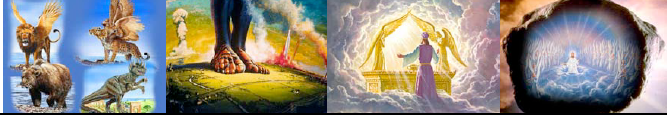 10
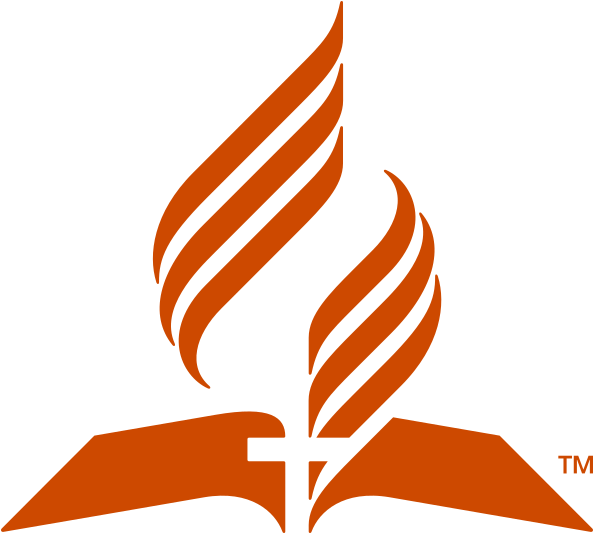 Aventurándonos en la profecía Bíblica
Cristoweb.com
Introducción
¿Te preguntaste alguna vez por qué Dios no siempre responde nuestras oraciones
inmediatamente? ¿Te sucedió alguna vez que tenías la sensación de que tu oración no pasaba del techo? Todos nos hemos sentido alguna vez como el personaje del proverbio, que cavaba pozos buscando agua y siempre estaban secos.
Introducción
Nuestra lección de hoy nos lleva a los entretelones detrás de la escena. Nos revela un conflicto titánico entre el bien y el mal. Aunque buscamos a Dios con sinceridad pidiendo respuestas a nuestras oraciones, hay fuerzas satánicas poderosas que trabajan oponiéndose a Dios. A veces, esas fuerzas interfieren las respuestas inmediatas. Los ángeles buenos y malos libran una batalla sobrenatural entre la luz y las tinieblas, el bien y el mal, la verdad y el error.
Introducción
La oración desata el poder de Dios para que pueda obrar en nuestro favor de renovadas maneras. La oración abre nuestras puertas de oportunidad para que Dios pueda actuar. Como él respeta nuestra libertad de elección, la oración le permite ingresar en nuestras vidas.
Introducción
La oración le da a Dios la autorización para hacer lo que él anhela permanentemente. Aunque no veamos ningún acontecimiento significativo, Dios está trabajando para arreglar el problema. Aunque aparentemente no hayan respuestas, Dios está trabajando para encontrar una solución. Aunque tenga oposición a sus propósitos, nunca será vencido.
Introducción
El incidente personal de Daniel es una demostración fantástica de que Dios escucha. Su silencio sólo indica que está trabajando para solucionar el problema. Cuando nos arrodillamos ante su trono, no hay duda de que nos está escuchando.
Sin la más mínima duda
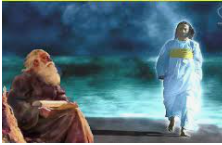 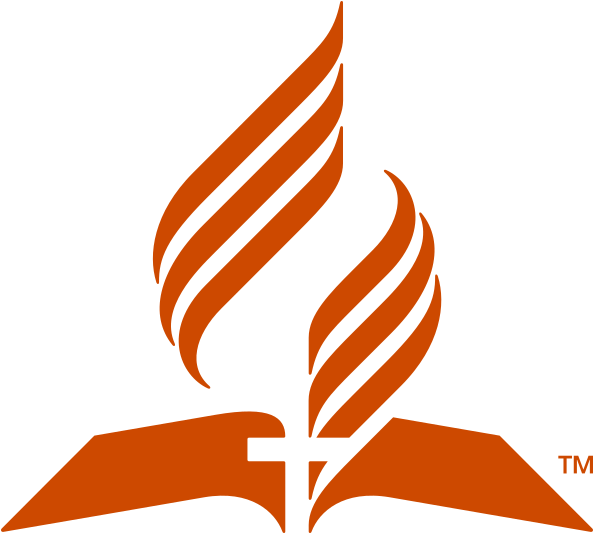 1.  En el comienzo del capítulo 10, ¿qué le ocurrió a Daniel? Daniel 10:1-2
En el año tercero de Ciro rey de Persia fue revelada palabra a Daniel, llamado Beltsasar; y la palabra era verdadera, y el ________ grande; pero él comprendió la palabra, y tuvo inteligencia en la visión.
En aquellos días yo Daniel estuve _______ por espacio de tres semanas.
conflicto
afligido
El año tercero de Ciro. Contando desde la caída de Babilonia, ya fuera por el año de primavera o de otoño, esto habría ocurrido el año 536/535 a. C. Evidentemente Daniel estaba ya llegando al final de su vida (Dan. 12: 13); tenía unos 88 años si consideramos que era un joven de 18 años cuando fue llevado cautivo en 605 a. C.
Dan. 10: 1 comienza la sección final del libro.
Dn. 10 presenta las circunstancias que rodeaban a Daniel en ocasión de su cuarta gran profecía, registrada en Dn. 11 y 12. La parte principal de la narración profética comienza en Dn. 11: 2 y termina en Dn. 12: 4. El resto de
Dn. 12 es una especie de epílogo de la profecía. Comentario bíblico adventista (CBA), Dn. 10: 1.
Daniel estaba muy preocupado porque su pueblo aún estaba en cautiverio. Hacía algunos años que los medos y los persas habían accedido al trono. La profecía del cautiverio de setenta años para los judíos estaba por finalizar. Daniel estaba perplejo. ¿Cuándo sería liberado su pueblo?
Considera
2. ¿Qué hizo Daniel durante tres semanas enteras? Daniel 10:3, 4
No comí manjar delicado, ni entró en mi boca carne ni vino, ni me ungí con ungüento, hasta que se cumplieron las tres semanas. Y el día veinticuatro del mes primero estaba yo a la orilla del gran río Hidekel.
Hidekel. Este nombre hebreo equivale al nombre acadio Idiqlat, y al antiguo persa Tigra, que ha pasado a las lenguas modernas como Tigris. El Tigris es el menor de los dos grandes ríos [el otro es el Éufrates] de la Mesopotamia. No se dice precisamente en qué punto del Tigris ocurrió el acontecimiento que luego se narra. CBA.
Considera
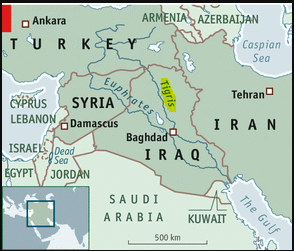 Considera
3. ¿Quién se le apareció a Daniel en medio de su aflicción? Compare Daniel 10:5, 6 con Apocalipsis 1:13-15
Dn. 10: 5-6 Y alcé mis ojos y miré, y he aquí un varón vestido de lino, y ceñidos sus lomos de oro de Ufaz. Su cuerpo era como de berilo, y su rostro parecía un relámpago, y sus ojos como antorchas de fuego, y sus brazos y sus pies como de color de bronce bruñido, y el sonido de sus palabras como el estruendo de una multitud.
Ap. 1: 13-15 y en medio de los siete candeleros, a uno semejante al Hijo del Hombre, vestido de una ropa que llegaba hasta los pies, y ceñido por el pecho con un cinto de oro. Su cabeza y sus cabellos eran blancos como blanca lana, como nieve; sus ojos como llama de fuego; y sus pies semejantes al bronce bruñido, refulgente como en un horno; y su voz como estruendo de muchas aguas.
Una comparación cuidadosa de las descripciones que se dan en esos dos pasajes de la Escritura nos permite identificar que el individuo descrito en ambos es el mismo ser. Es claro que el “hombre” de deslumbrante brillo de Daniel 10 es Jesucristo. Jesús se interesa tanto por sus hijos que a veces viene en persona para responder las oraciones.
Considera
En el año tercero de Ciro (536 a.C.)
A. Daniel tenía como 88 años
Preocupación de Daniel
B. 3 semanas
C. Jesucristo
Hidekel
D. Un arcángel
E. Su pueblo cautivo de los persas
Periodo de ayuno de Daniel
Asocie
F. Tigris
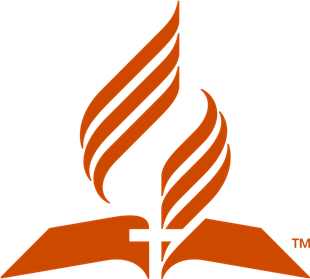 Se apacereció a Daniel
4. ¿Qué le sucedió a Daniel cuando recibió la presencia de Cristo? Daniel 10: 7-9
Y sólo yo, Daniel, vi aquella visión, y no la vieron los hombres que estaban conmigo, sino que se apoderó de ellos un gran temor, y huyeron y se escondieron. Quedé, pues, yo solo, y vi esta gran visión, y no quedó fuerza en mí, antes mi fuerza se cambió en desfallecimiento, y no tuve vigor alguno. Pero oí el sonido de sus palabras; y al oír el sonido de sus palabras, caí sobre mi rostro en un profundo sueño, con mi rostro en tierra.
Daniel no pudo soportar la gloriosa presencia de Cristo. Perdió sus fuerzas y cayó en un sueño profundo.
Considera
Los muy amados del Cielo
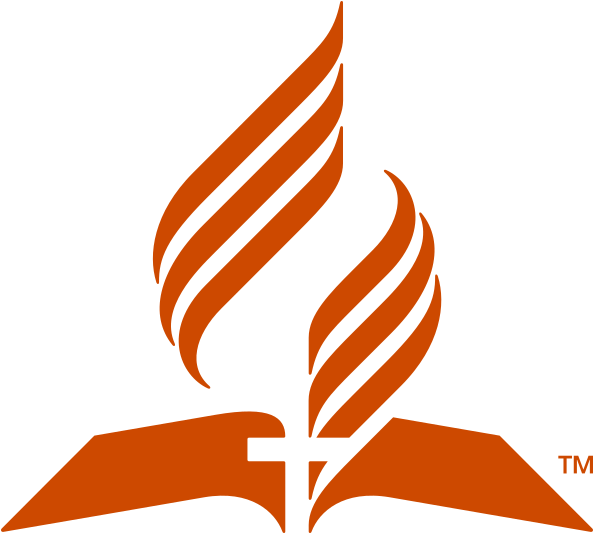 5. ¿Cómo llamó el ángel a Daniel? Daniel 10: 10-11
Y he aquí una mano me tocó, e hizo que me pusiese sobre mis rodillas y sobre las palmas de mis manos. Y me dijo: Daniel, varón muy amado, está atento a las palabras que te hablaré, y ponte en pie; porque a ti he sido enviado ahora. Mientras hablaba esto conmigo, me puse en pie temblando.
La mano evidentemente es la de Gabriel (CBA).
En su misericordia, nuestro Señor envió al ángel Gabriel para que respondiera la oración de Daniel.
Considera
Esta era la segunda vez que Daniel recibía la maravillosa seguridad del amor de Dios para él:

Dn. 9: 23
Al principio de tus ruegos fue dada la orden, y yo he venido para enseñártela, porque tú eres muy amado. Entiende, pues, la orden, y entiende la visión.
Considera
La expresión “muy amado” es una de las preferidas en las Escrituras. Dios la emplea con frecuencia para dirigirse a su amigo Daniel (Daniel 10:11, 19 y Daniel 9:23). Los hijos de Dios son los muy amados del Cielo. Somos más que piel que recubre huesos. Somos mucho más que cadenas de moléculas de proteínas, más que producto de la casualidad. Fuimos creados a la imagen de Dios y somos muy amados por nuestro Padre celestial.
Considera
6. ¿Cuándo fueron escuchadas las oraciones de Daniel? Daniel 10:12
Entonces me dijo [Gabriel]: Daniel, no temas; porque desde el primer día que dispusiste tu corazón a entender y a humillarte en la presencia de tu Dios, fueron oídas tus palabras; y a causa de tus palabras yo he venido.
No temas. Estas palabras sin duda animaron personalmente al profeta ante la presencia del ángel, porque estaba "temblando" (Dn. 10: 11), y también le dieron la seguridad de que aunque había estado orando durante tres semanas sin recibir contestación, sin embargo, desde el mismo comienzo Dios había oído su súplica y se había propuesto contestarla. Daniel no necesitaba temer por su pueblo; Dios lo había oído, y Dios regía todas las cosas. CBA.
7. Si Dios escuchó las oraciones de Daniel desde el primer día, ¿por qué aparentemente no había respuesta ? Daniel 10:13
Mas el príncipe del reino de Persia se me opuso durante veintiún días; pero he aquí Miguel, uno de los principales príncipes, vino para ayudarme, y quedé allí con los reyes de Persia.
El príncipe del reino de Persia interfirió en los planes de Gabriel de acudir al llamado de oración de Daniel, que ordenó Dios desde el primero de los 21 días. La lucha era tan fuerte que Miguel tuvo que apoyar a Gabriel.
Considera
8. ¿Quién es el “príncipe del reino de Persia”?
 Jn. 12:31; Ef. 2:2, 3
Jn. 12: 31
Ahora es el juicio de este mundo; ahora el príncipe de este mundo será echado fuera.
Ef. 2: 2-3
en los cuales anduvisteis en otro tiempo, siguiendo la corriente de este mundo, conforme al príncipe de la potestad del aire, el espíritu que ahora opera en los hijos de desobediencia, entre los cuales también todos nosotros vivimos en otro tiempo en los deseos de nuestra carne, haciendo la voluntad de la carne y de los pensamientos, y éramos por naturaleza hijos de ira, lo mismo que los demás.
Cuando Dios creó a Adán y Eva, les dio el dominio de la tierra (Génesis 1:26). Con su caída, perdieron ese dominio. Adán dejó de ser el príncipe de la tierra, y Eva no fue más la princesa. Se convirtieron en siervos, o esclavos, de aquel a quien habían obedecido (Romanos 6:16). Satanás les quitó el lugar. Se convirtió entonces en el “príncipe de este mundo”. En ese sentido, se lo menciona como “el príncipe del reino de Persia”.
Daniel oró para que Dios causara una impresión en la mente de Ciro para que liberara a los israelitas cautivos. El “príncipe de Persia”, Satanás, llenó la mente de Ciro de oscuridad. Mientras Daniel oraba, los ángeles del bien y del mal lucharon por el control de la mente del rey Ciro durante 21 días. Hoy en día se están librando batallas semejantes en las mentes de los hombres y las mujeres.
EGW, Profetas y Reyes, PR 418,3
“Mientras Satanás estaba procurando influir en las más altas potestades del reino de Medo-Persia para que mirasen con desagrado al pueblo de Dios, había ángeles que obraban en favor de los desterrados. Todo el cielo estaba interesado en la controversia. Por intermedio del profeta Daniel se nos permite vislumbrar algo de esta lucha poderosa entre las fuerzas del bien y las del mal.
Durante tres semanas Gabriel luchó con las potestades de las tinieblas, procurando contrarrestar las influencias que obraban sobre el ánimo de Ciro; y antes que terminara la contienda, Cristo mismo acudió en auxilio de Gabriel. Este declara: “El príncipe del reino de Persia se puso contra mí veintiún días: y he aquí, Miguel, uno de los principales príncipes, vino para ayudarme, y yo quedé allí con los reyes de Persia.” Daniel 10:13.
Todo lo que podía hacer el cielo en favor del pueblo de Dios fue hecho. Se obtuvo finalmente la victoria; las fuerzas del enemigo fueron mantenidas en jaque mientras gobernaron Ciro y su hijo Cambises, quien reinó unos siete años y medio. “EGW, Profetas y Reyes, PR 418,3
Dios ha fijado la meta final, que seguramente ha de alcanzarse. Mediante su Espíritu, obra sobre los corazones de los hombres para que cooperen con él a fin de alcanzar esa meta. Pero la decisión sobre cuál camino ha de elegir es algo que está enteramente en manos de cada individuo. Así los acontecimientos de la historia son el resultado de la acción de seres sobrenaturales y del libre albedrío humano. Pero el desenlace final es de Dios. CBA
En este capítulo 10, quizá como en ninguna otra parte de las Escrituras, se descorre el velo que separa al cielo de la tierra, y se revela la lucha entre los poderes de la luz y de las tinieblas. CBA
Desfalleció ante la presencia de Cristo
A. Lucha entre ángeles del bien y del mal
B. La mano de Cristo
La mano que tocó a Daniel
C. Las oraciones de Daniel en ayuno
Muy amados
Escuchadas por Dios al inicio de las tres semanas
D. Daniel cayó en sueño profundo
E. La mano del ángel Gabriel
Motivo de atraso de respuesta a oraciones de Daniel
Asocie
F. Los hijos de Dios por Cristo
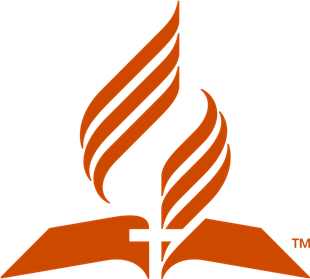 Miguel, el Poderoso Conquistador
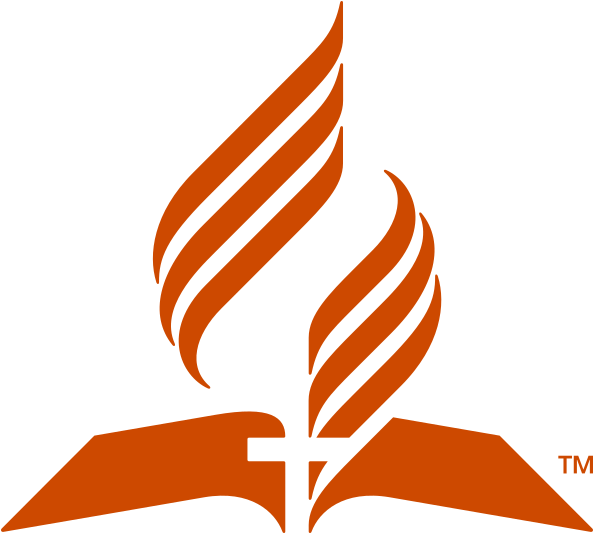 9. ¿Quién es el único que puede vencer a Satanás? ¿Quién vino a ayudar a Gabriel en su lucha contra el príncipe del mal? Daniel 10:13
Mas el príncipe del reino de Persia se me opuso durante veintiún días; pero he aquí Miguel, uno de los principales príncipes, vino para ayudarme, y quedé allí con los reyes de Persia.
Ap. 12: 7-9
Después hubo una gran batalla en el cielo: Miguel y sus ángeles luchaban contra el dragón; y luchaban el dragón y sus ángeles; pero no prevalecieron, ni se halló ya lugar para ellos en el cielo. Y fue lanzado fuera el gran dragón, la serpiente antigua, que se llama diablo y Satanás, el cual engaña al mundo entero; fue arrojado a la tierra, y sus ángeles fueron arrojados con él.
Judas 9
Pero cuando el arcángel Miguel contendía con el diablo, disputando con él por el cuerpo de Moisés, no se atrevió a proferir juicio de maldición contra él, sino que dijo: El Señor te reprenda.
Daniel 12: 1-2
En aquel tiempo se levantará Miguel, el gran príncipe que está de parte de los hijos de tu pueblo; y será tiempo de angustia, cual nunca fue desde que hubo gente hasta entonces; pero en aquel tiempo será libertado tu pueblo, todos los que se hallen escritos en el libro. Y muchos de los que duermen en el polvo de la tierra serán despertados, unos para vida eterna, y otros para vergüenza y confusión perpetua.
Entre los cristianos no hay una comprensión cabal sobre la identidad de Miguel. ¿Quién era Miguel exactamente? ¿Qué significa su nombre? El nombre “Miguel” significa “el que es como Dios”. se menciona a Miguel sólo cinco veces en la Biblia. Además de Daniel 10:13, 21, las otras referencias a Miguel se encuentran en:
Apocalipsis 12:7-9. Miguel comanda a los ángeles y tiene autoridad para expulsar a Satanás del cielo.
Judas 9. Miguel [el arcángel] tiene autoridad para levantar a Moisés de entre los muertos.
Daniel 12:1, 2. Miguel libera a su pueblo en el tiempo de tribulación y tiene el poder para resucitar a los muertos.
Esos versículos nos revelan claramente que Miguel es uno de los muchos nombres de Jesús. Jesús es el Cordero, el León, la Roca de la Eternidad, el Lirio de los Valles, la Rosa de Sarón, la Puerta, el Camino, la Verdad y la Vida. Cuando la Escritura utiliza el nombre “Miguel” se refiere a Jesús, y lo revela como el “Poderoso Conquistador”.
No debes confundirte con la expresión
“Arcángel Miguel” (Judas 9). La palabra “arcángel” significa “comandante en jefe” o “cabeza” de los ángeles. Jesús no es un ángel. Es el divino Hijo de Dios. Nunca tuvo comienzo y nunca tendrá fin (Apocalipsis 1:8). Es eterno (Juan 8:58). Participó junto con el Padre en la creación del mundo (Juan 1:1-3). Existía antes de los ángeles y es quien los creó (Hebreos 1:3, 4).
10. ¿Quiénes acompañarán a Jesús cuando regrese con la gloria del Padre en deslumbrante fulgor? Mateo 16:27
Porque el Hijo del Hombre vendrá en la gloria de su Padre con sus ángeles, y entonces pagará a cada uno conforme a sus obras.
11. ¿Qué sucederá cuando Jesús regrese triunfante y en gloria? 1 Tesalonicenses 4: 16, 17
Porque el Señor mismo con voz de mando, con voz de arcángel, y con trompeta de Dios, descenderá del cielo; y los muertos en Cristo resucitarán primero. Luego nosotros los que vivimos, los que hayamos quedado, seremos arrebatados juntamente con ellos en las nubes para recibir al Señor en el aire, y así estaremos siempre con el Señor.
Como Comandante en Jefe de los ángeles, Jesús irrumpe en el cielo con la voz “de arcángel”. Los muertos son resucitados. Los justos vivos, junto con los justos muertos, son transformados en seres inmortales y gloriosos. Juntos ascenderán a los cielos para encontrarse con su triunfante Señor.
Considera
Daniel es un símbolo, o tipo, del pueblo de Dios en el tiempo del fin. Su anhelo por la liberación
de Israel de la cautividad pagana es un símbolo del pueblo de Dios al final del tiempo, anhelando
su liberación final de este mundo de pecado.
Considera
No hay problema demasiado difícil para Dios. No hay dificultad que sea tan grande que él no pueda desentrañarla. No hay dolor que no pueda sanar. Puedes estar sufriendo un dolor interior inusual. Puedes estar emocionalmente destruido. Tu vida puede estar devastada. Tus heridas pueden parecer incurables. Abre tu corazón a Jesús.
Considera
Cuéntale de todos tus dolores. Él es especialista en curar corazones destrozados. Es experto en construir palacios con los escombros de nuestras vidas.
Considera
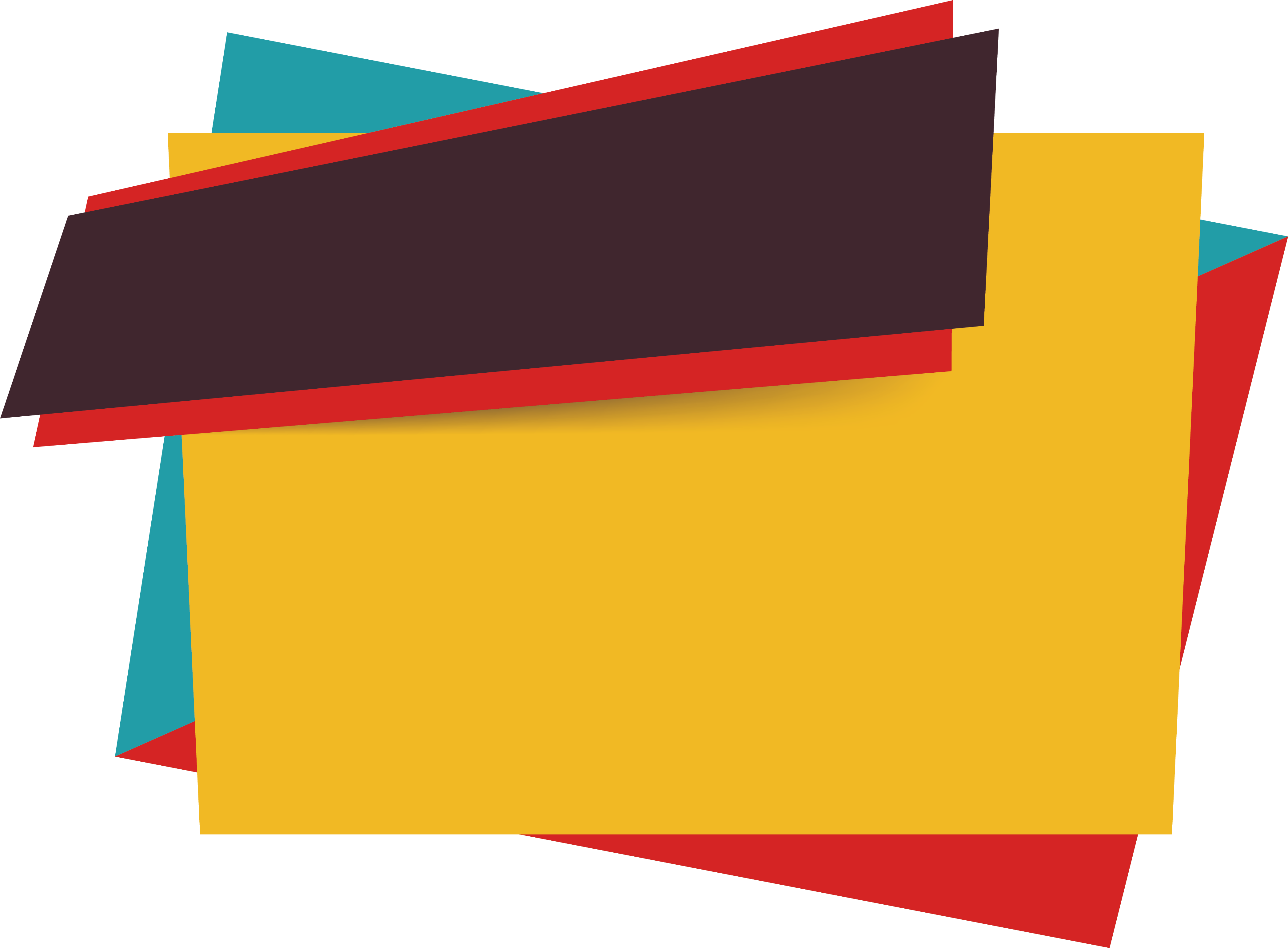 MI DECISIÓN
¿Vas a orar a todo tiempo aunque la respuesta de Dios no sea inmediata?
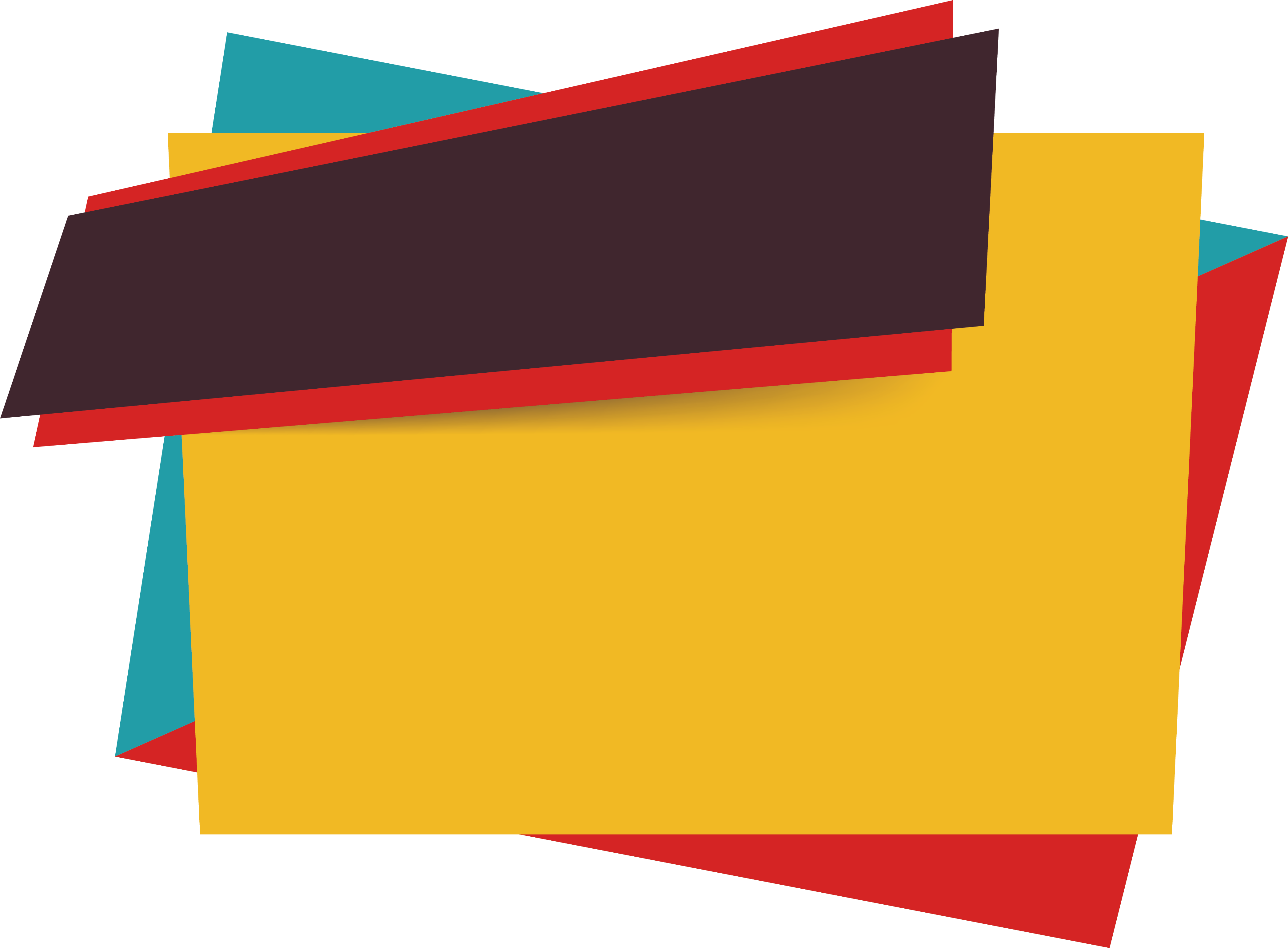 MI DECISIÓN
¿Quieres que Cristo sea tu sanador?
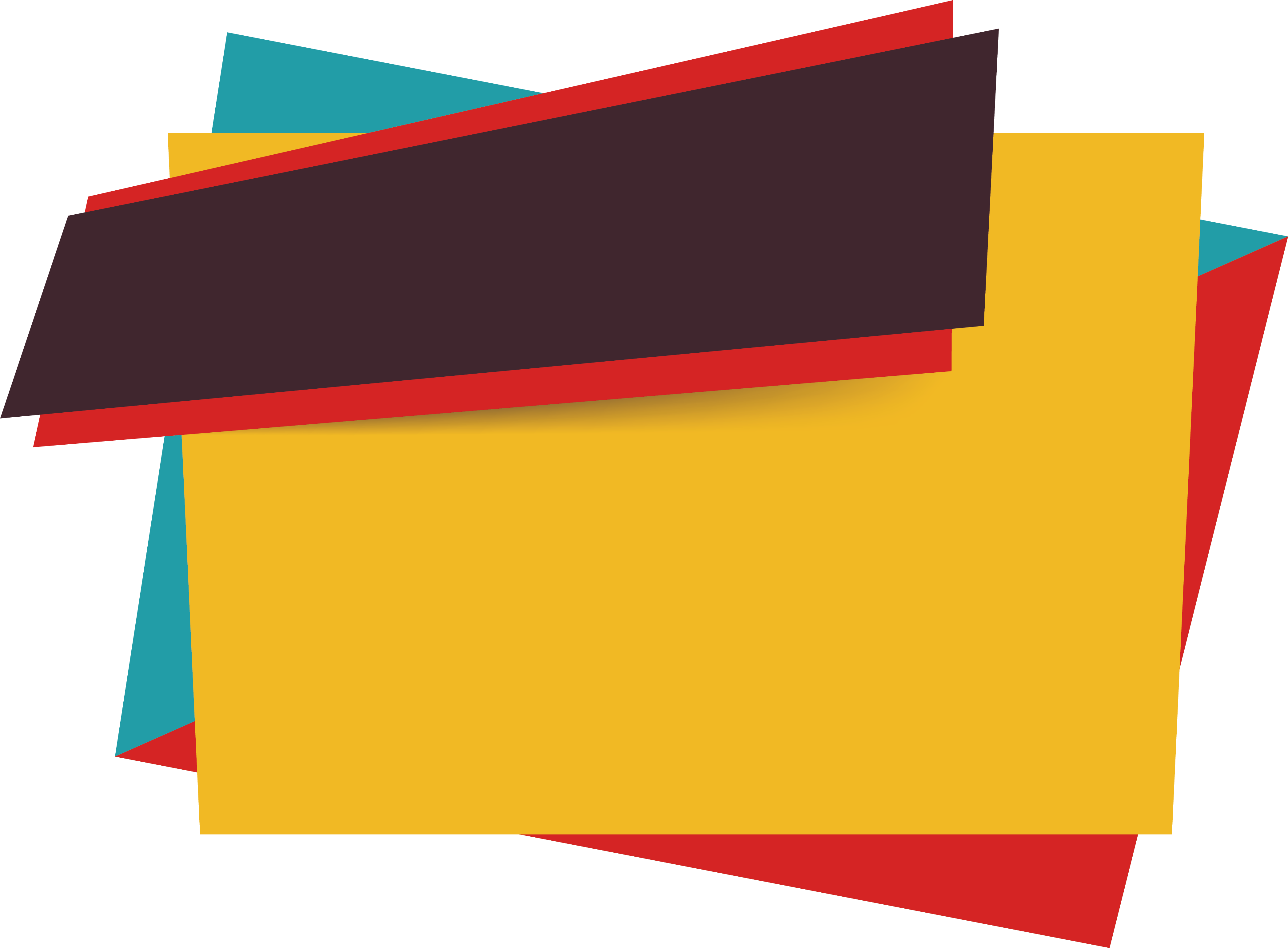 MI DECISIÓN
¿Quieres trabajar para Cristo en la liberación final del pecado?